LC22 : Evolution et équilibre chimique
Niveau : CPGE 
Prérequis : 
Potentiel thermodynamique
Premier et deuxième principe de la thermodynamique
Grandeur de réaction
Solubilité
Réactions acido-basiques
Loi de Kohlrausch
I.2) Description chimique de la réaction
Résumé :
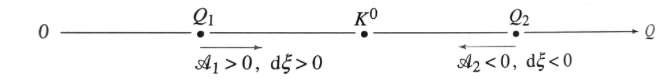 ΔrG₁>0
ΔrG₂<0
II.2) Mesure de la constante d’équilibre
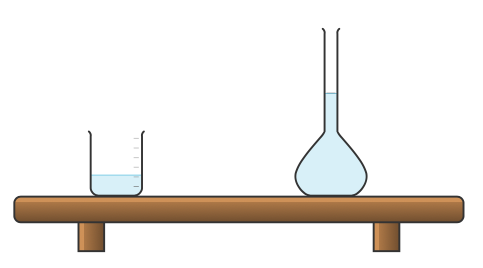 à 0,1mol/L
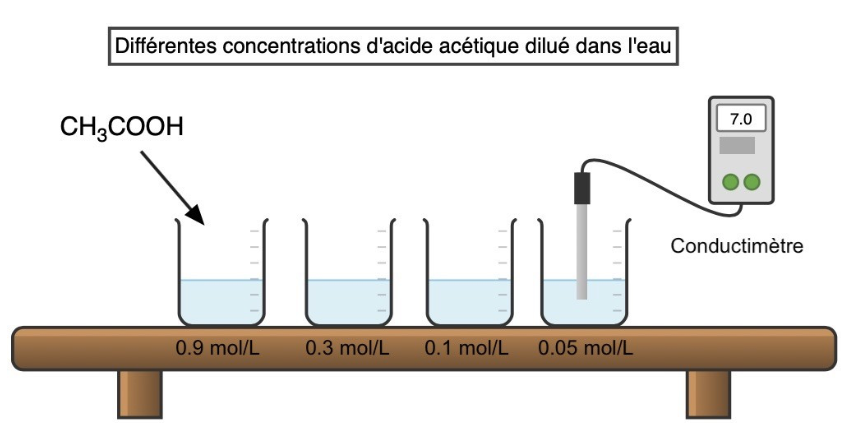 (aq)
Vf=100mL
V₀=10mL
Principe de la manipulation :
II.2) Mesure de la constante d’équilibre
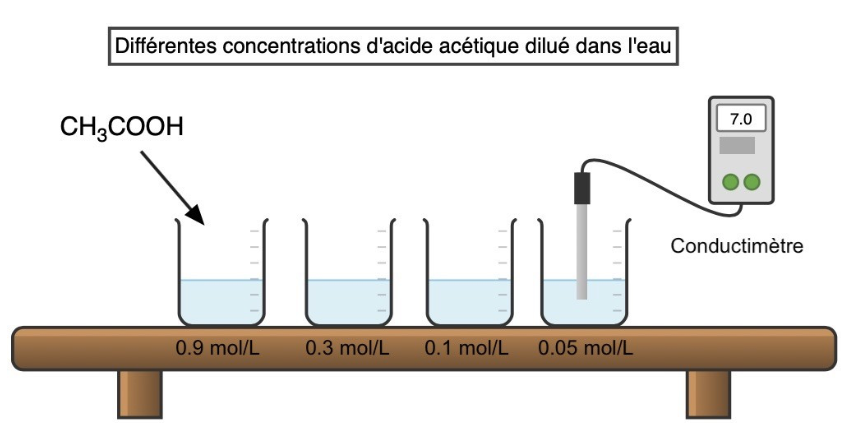 (aq)
Principe de la manipulation :
II.2) Mesure de la constante d’équilibre
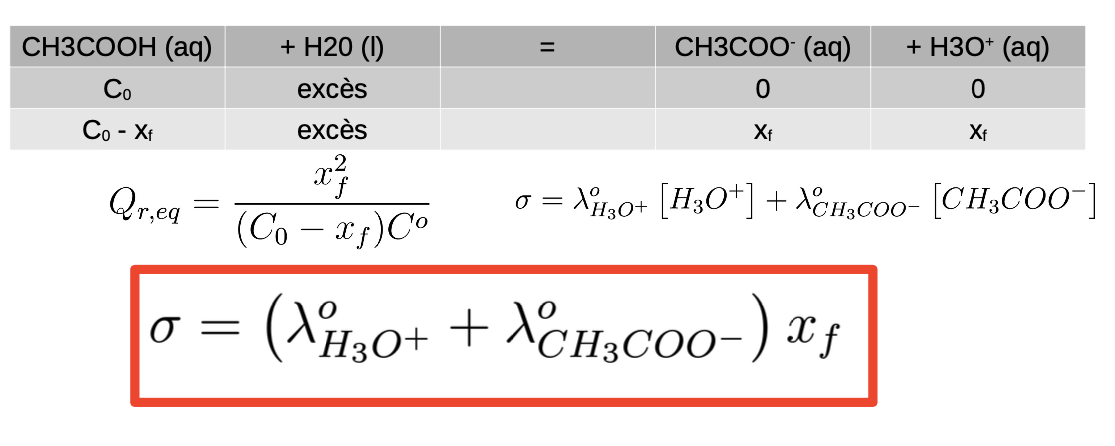 III) Modification de l’équilibre : influence de la température
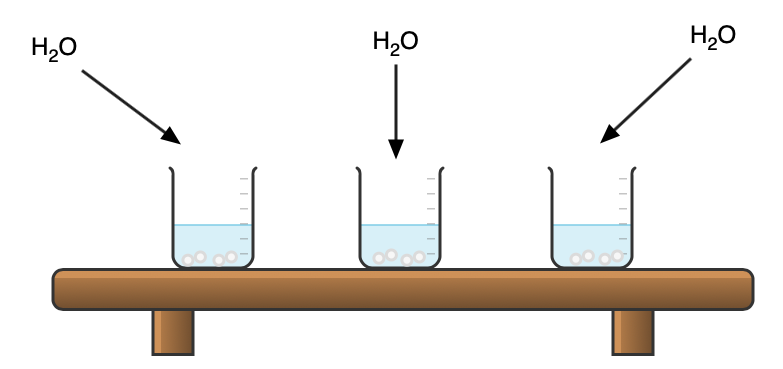 à 50ºC
à 25ºC
à 0ºC
Solutions d’acide benzoïque saturées
Principe de la manipulation :
III) Modification de l’équilibre : influence de la température
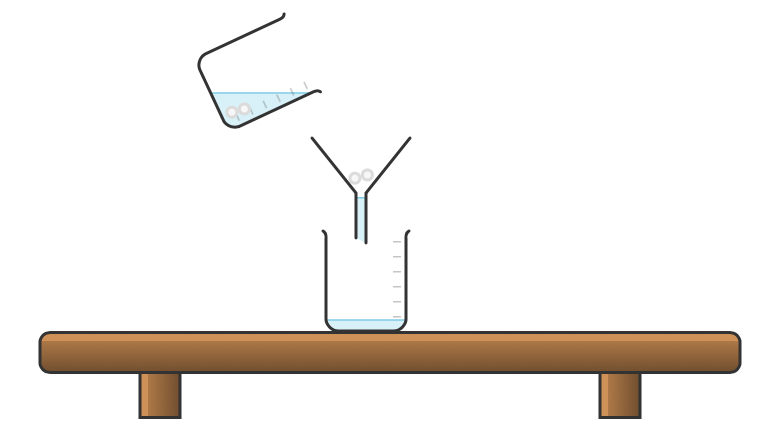 Principe de la manipulation :
III) Modification de l’équilibre : influence de la température
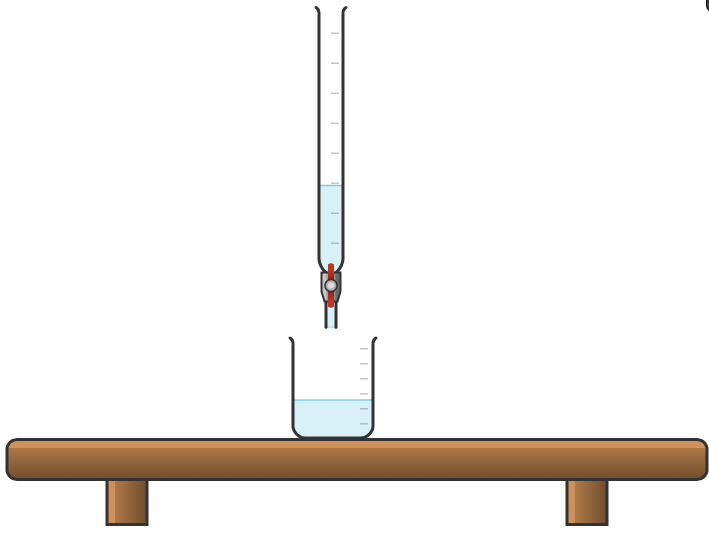 (Na⁺(aq); HO⁻(aq))
Cb=0,050± 0,001mol.L⁻¹
Solution d’acide benzoïque saturée
V0=25,00 ± 0,03 mL
Principe de la manipulation :